Today we are learning….
Column addition with carrying
Lets look at this calculation…
24+17=
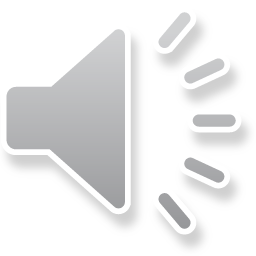 First place the digits in the correct column
Tens        Ones
         2             4
         1             7 +
Tens       Ones
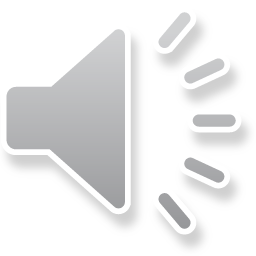 Always start with the ones
T        O
       2         4
       1         7  +
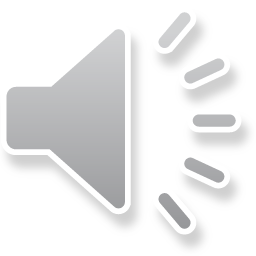 4 ones + 7 ones = 11 ones
11 ones is 1 ten and 1 one
We need to exchange 10 of the ones for one ten and carry it over to the tens column.
T       O
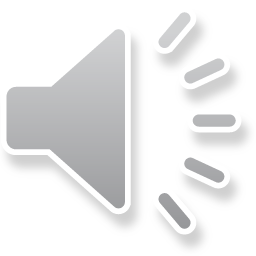 This is what it looks like
T     O
      2     4
      1     7  +
             1
                      1
T        O
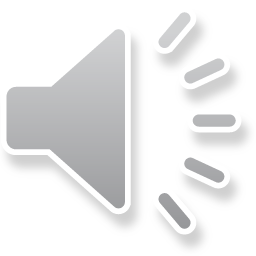 Finally, add the tens together
T       O
        2        4
        1        7 +
                  1
                1
2 tens add one ten = 3 tens
And don’t forget to add the1 ten you carried over so altogether there are 4 tens.
24 + 17 = 41
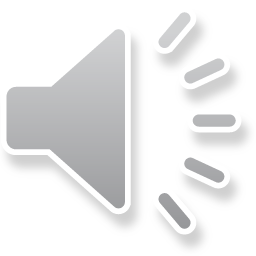 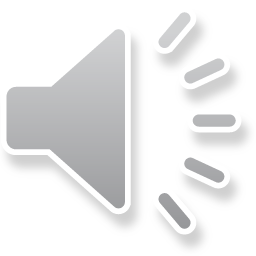 Now you are ready to try these questions
28 + 13 =       45 +15 =        48 + 33 =
18 + 16 =       38 + 36 =       56 + 36 =
35 + 19 =       49 + 26 =       41 + 19 =
26 + 16 =       75 + 19 =       74 + 17 =
17 + 38 =       57 = 28 =       67 + 28 =
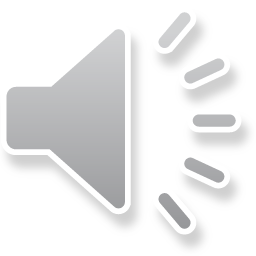